Arsylwi, Casglu, Ysgwn i…?,
Arsylwi, Casglu, Ysgwn i…?,
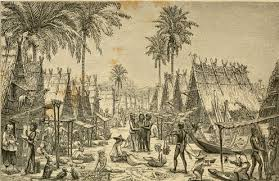 Arsylwi, Casglu, Ysgwn i…?,
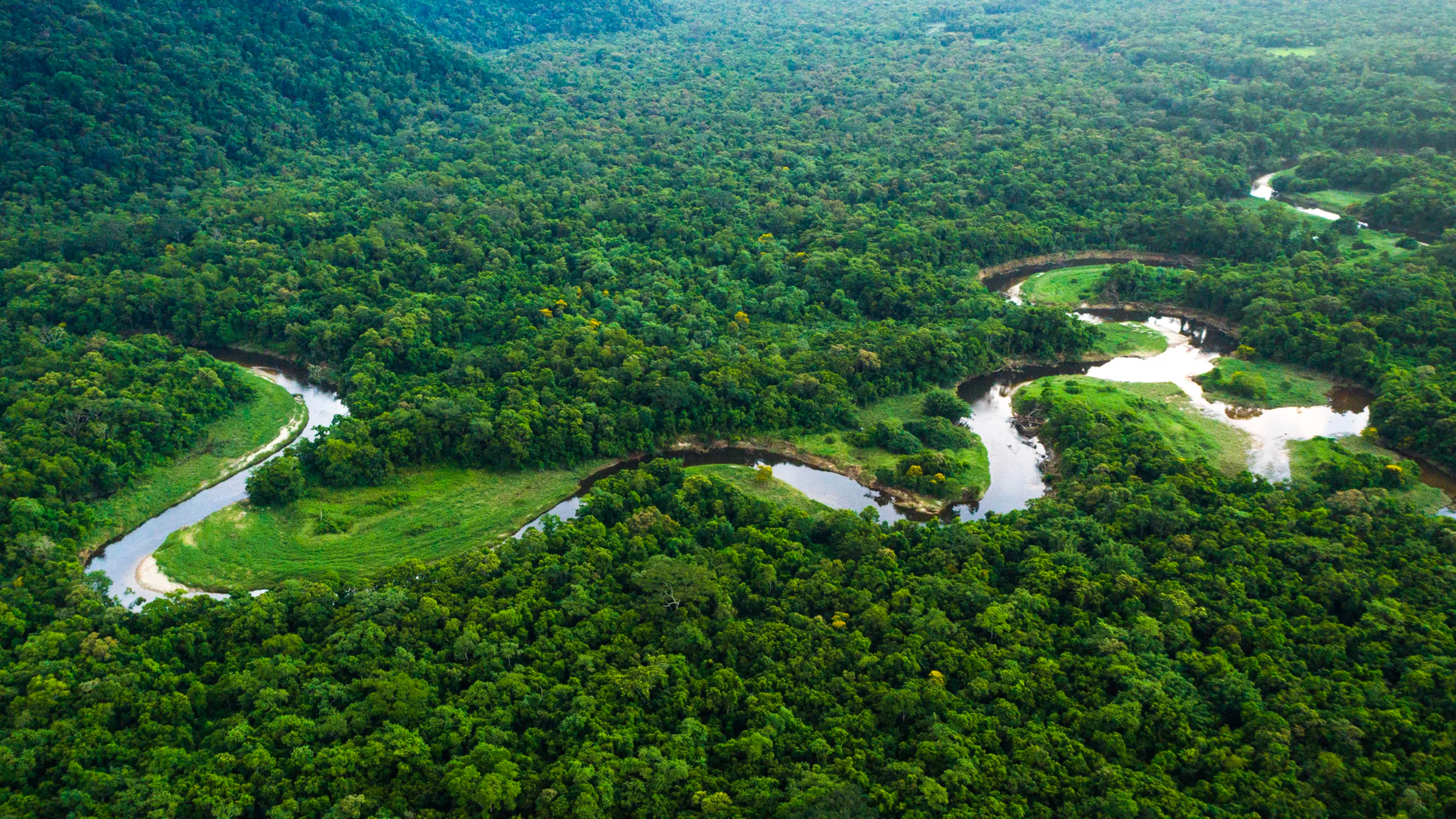 Arsylwi, Casglu, Ysgwn i…?,